teacher workshop series: 
The Ma educator evaluation system
Session 2: Self-Assessment
Series Objectives
Teacher Workshop Series:
The MA Educator Evaluation System
Understand the key components of the evaluation framework
Collaborate with colleagues to engage in key activities from the 5-Step Evaluation Cycle
Series Overview
Session 1: Rubric Review
Session 2: Self-Assessment
Session 3: Setting S.M.A.R.T.I.E. Goals
Session 4: Gathering Evidence
Session 2:
Self-assessment
01
Objective: Educators will complete a self-assessment to reflect on strengths and areas for growth to prioritize for feedback during the evaluation cycle.
Agenda
01
Background & Context
02
Self-Assessment
03
Discussion
Background & Context
the educator evaluation system
The goal of the educator evaluation system is to ensure that each and every student has access to an effective educator.
Promoting educator growth and development,
Placing student learning at the center, using multiple measures of student learning, growth and achievement,  
Recognizing excellence in teaching and leading,  
Setting a high bar for professional teaching status, and  
Creating clear processes and timelines for improvement
5-Step Evaluation Cycle
[Speaker Notes: The goal of the educator evaluation system is to ensure that each and every student has access to an effective educator.

This is realized by:
Promoting educator growth and development through the evaluation process,
Placing student learning at the center, using multiple measures of student learning, growth and achievement,  
Recognizing excellence in teaching and leading,  
Setting a high bar for professional teaching status, and  
Creating clear processes and timelines for improvement

The 5-step cycle includes self-assessment, goal-setting, plan implementation, and a formative and summative assessment. Throughout the cycle should be ongoing feedback and reflection.]
Purpose of the self-assessment in the evaluation process
Identify strengths and areas of need for additional support
Empower educators to take ownership of the evaluation process
Ensure that goals are evidence-based and meaningful
The self-assessment is an opportunity to reflect on your own professional practice as well as the learning needs of your students.
This sets the stage for a process based on collaboration and partnership between educator and evaluator.
This reflection and analysis informs the development of professional practice and student learning goals.
[Speaker Notes: During the self-assessment, educators use evidence to reflect on their own professional practice as well as their students’ strengths and areas for additional support. This reflection and analysis ensures that 

The self-assessment is a critical moment for educators to take ownership of the evaluation process. Embracing the self-assessment empowers you to shape the conversation by stating what you think your strengths are, the areas on which you want to focus, and the support you need. This is key to the process being collaborative and in-partnership with educators.]
the Self-assessment
Typically completed at the beginning of the school year
Informed by evidence, including student learning data (disaggregated when possible) and feedback from colleagues, students, and families
Key considerations
Prioritizing the self-assessment based on district/school goals can support coherence in the process
Self-assessment
Steps For Self-assessment
Evidence to consider:
Prior evaluative or coaching feedback
Student assessment data
Feedback from students and families
District/school goals and priorities
[Speaker Notes: Independently complete a self-assessment using the Focus Indicator Self-Assessment Tool or another tool provided by the district.]
resources
Model Classroom Teacher Rubric
Focus Indicators for Teachers
Self-Assessment Tool
discussion
Questions
Which Indicators or elements from the rubric did you identify as areas of strength?
Which Indicators or elements would you prioritize for additional feedback and support?
What did you identify as potential focus areas for student learning goals?
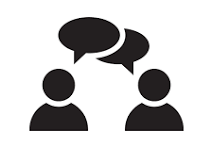 Next steps
Next session…
Session 1: Rubric Review
Session 2: Self-Assessment
Session 3: Setting S.M.A.R.T.I.E. Goals
Session 4: Gathering Evidence
Contact us with questions or feedback
Office of Educator Effectiveness, Center for Instructional Support
educatordevelopment@mass.gov
https://www.doe.mass.edu/edeffectiveness/
135 Santilli Highway, Everett, MA 02149